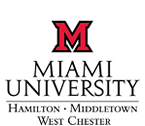 [Speaker Notes: Hello. Welcome.  My name is Carrie Shoemaker, and I want to thank you for the opportunity present to you today.]
Strategic Planning
A never ending process for an institution to survive and thrive.
Priority Strategies
Broaden the net
Cultivate interest leading to application and enrollment
[Speaker Notes: Today I’m going to speak with you about two of my priority strategies.  

The first is broadening the net.  

The second and equally important strategy is in cultivating interest leading to application and enrollment.]
Broaden the Net
Determine what our territory/reach should be
Generate interest and broaden pools within marketing and other outreach
[Speaker Notes: Decipher how far our reach is and use  multiple data sources the see where opportunity exists to expand our reach so we’re making evidenced based decisions.  

That data could include data available through the institution and through external sources such as Ruffalo Cody, the Chronicle, etc. or whatever data source are available. Through data and evidenced based decision making, we can determine our marketing investments for certain targets. 

broaden the net by identifying potential new pockets and saturating the local area.  
craft out territories and give recruiters travel objectives.

Determine who we aren’t targeting and where we could get additional students and expanding upon these markets.   Determine how far people are willing to commute – what is the drive time?  What progam(s) are our biggest?  What type(s) of students are we attracting to what program(s)?   What is our yield?  If students aren’t coming to Miami Regional, where are they going and why?

Rely on data driven strategies.]
Reach
High school students
Transfer
Graduate students
[Speaker Notes: High school students and their parents and grandparents. 
Parents and grandparents are often part of the decision marketing process and  finance a student’s education. 
Recruitment fairs at high schools within our reach. 
invite potential students and their families to our campuses for “lunch and learns,” “breakfast breakouts,” after school presentations etc. where prospective students can meet with admissions, faculty, financial aid, etc.   
 Invite a handful of current students to lunch and learns, breakfast breakouts, etc to provide insight into what it is like to be student at Miami
Arrange for prospective students to sit in and observe a class
name buys based on ACT and SAT scores.

Transfer students are year round recruitment. 
have higher expectation on service. 
generally look at the institution that can turn over the evaluation the quickest and supports them through the process. 
Transfer is growing because tuition is too expensive.  
More and more institutions are getting aggressive about recruiting that population.
priority to make strong relationships with whatever office oversees the transfer (career, transfer counselor, etc) at Community Colleges. 
Host open houses specifically for transfer students.  If they bring their transcripts, we can promise an evaluation in an expedited time frame (48 hours?).  

Similar to transfer students, graduate students also have a higher expectation on service. 
more mature, and often times they are working professionals. 
Reach out to Miami alums, businesses who feel their employees would benefit from a MA degree and building the value of the MA degree to not only the business but also the student, etc. 

 Could we further broaden our reach beyond our geographic area by forming cohort, satellite campuses, and/or offering an online component to course work to eliminate commuting?]
Cultivating Interest
Getting access to high school, transfer, and graduate students
[Speaker Notes: So often, we see recruiters focused on generating interest and broadening the net which is critical, but where we fall flat is in cultivating relationships.   
 Recruitment leaders may not pay the attention necessary to developing the relationship. 

Focus on building and cultivating relationships with those who give us access to students 
area high schools
college counselors at those high schools
 the career or transfer counselors at Community Colleges, etc.]
Building Relationships
Provide an exceptional service experience that is more than a perfunctory phone call that says “Do you have any questions?”
Service and contact strategy to keep the student engaged.
Prevent melt and focus on retention
[Speaker Notes: The relationship phase is so important in showing that the institution is truly student focused

focus on cultivating relationships through a contact strategy that keeps the prospective student engaged from the point of initial contact through application, acceptance, start of class, and so forth. 
  goes beyond the perfunctory phone call to a prospective student asking him or her if he or she has any questions. 
build relationships with students through a combination of tactics such to engage them in meaningful discussions to truly counsel them and make an informed recommendation to them.
on campus visits
phone calls,
emails,
triggered emails through a CRM
hand written notes, etc.  

We will ensure that there is continual follow up to keep the student engaged.

strategies in place for identifying high risk /red flag students 
make data driven decisions on how these students get the support they need to be successful and to prevent melt.  We will employ strategies to ensure students are kept on track to graduate. 

Continue to cultivate relationships with BA alumni for MA degrees and AA alumni for BA completion. 
Examples include handwritten notes to students on congratulating them on beginning school, handwritten notes to graduates, referrals. 

institution that has the stronger relationship with the student is going to get the student.  We will also forge relationships with the Miami career office.  
Colleges are under pressure to demonstrate that degrees will lead to jobs and we have to show the value of the degree(s) and ensure the students are properly supported in career advising
Work closely with admissions at the Oxford campus to ensure that a student is supported to start school, regardless of the campus or modality.]
Infuse Technology
File Management
Business process for data entry to ensure integrity 
Paperless
Workflow process 
CRM and automated communications
Social Media
[Speaker Notes: all about supporting the aforementioned general strategy.  

Triggered communications
 evidenced based decision making 

institutions will focus on broadening the net (marketing) and outreach or on cultivating relationships.  Recruitment success needs both.]
Thank You!
Questions?
[Speaker Notes: implement a service based culture.  
leads to strong relationships with prospective students that leads to enrollments.  
We’ll truly counsel the student to determine if Miami is a good fit, and garner enough information from the student to provide an informed recommendation.  Students need and deserve our support.]